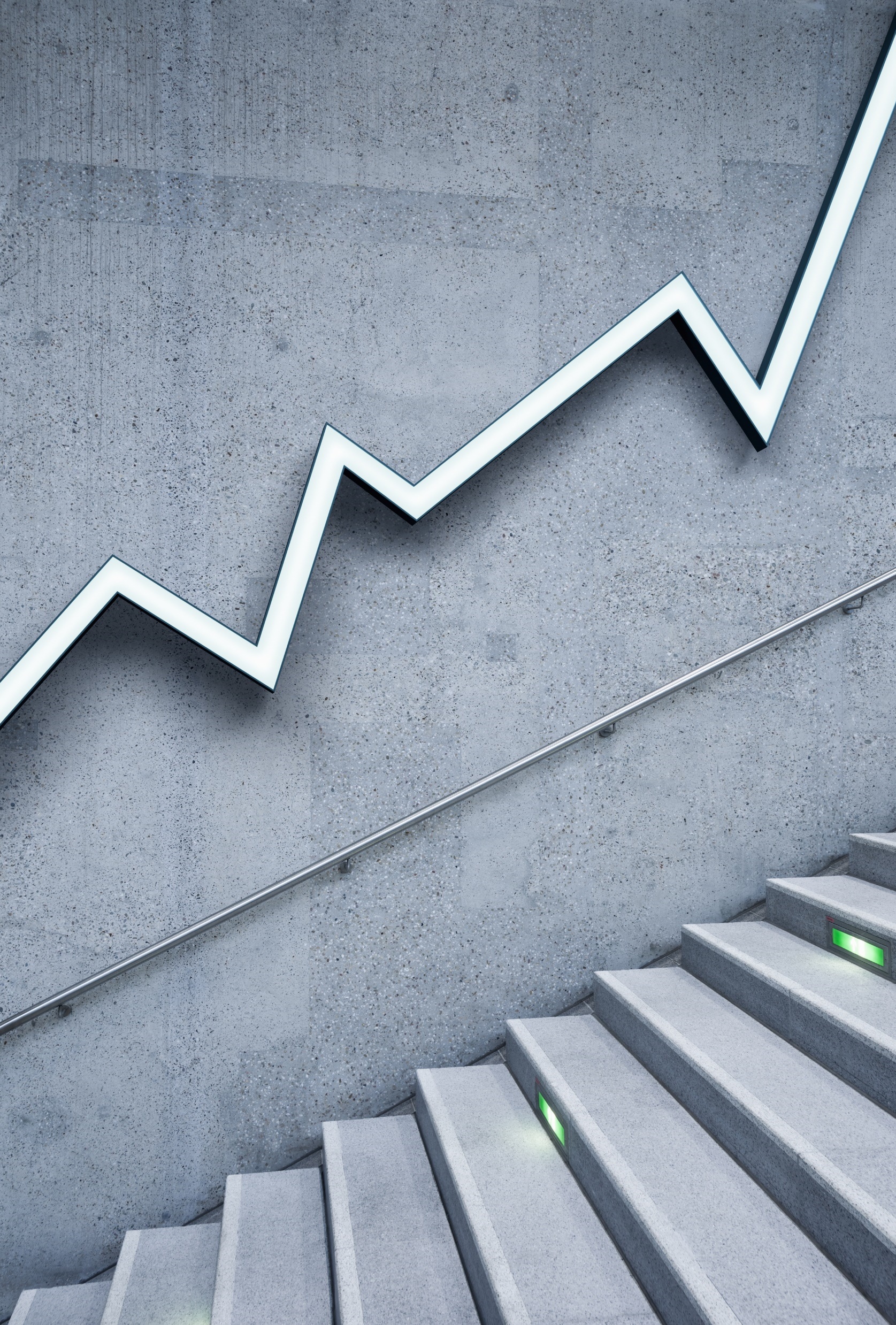 Payas mesleki ve teknik Anadolu lisesimeslek liselerine geçiş ve alan tanıtımları sunumu
Psikolojik Danışman
Özlem Hankulu
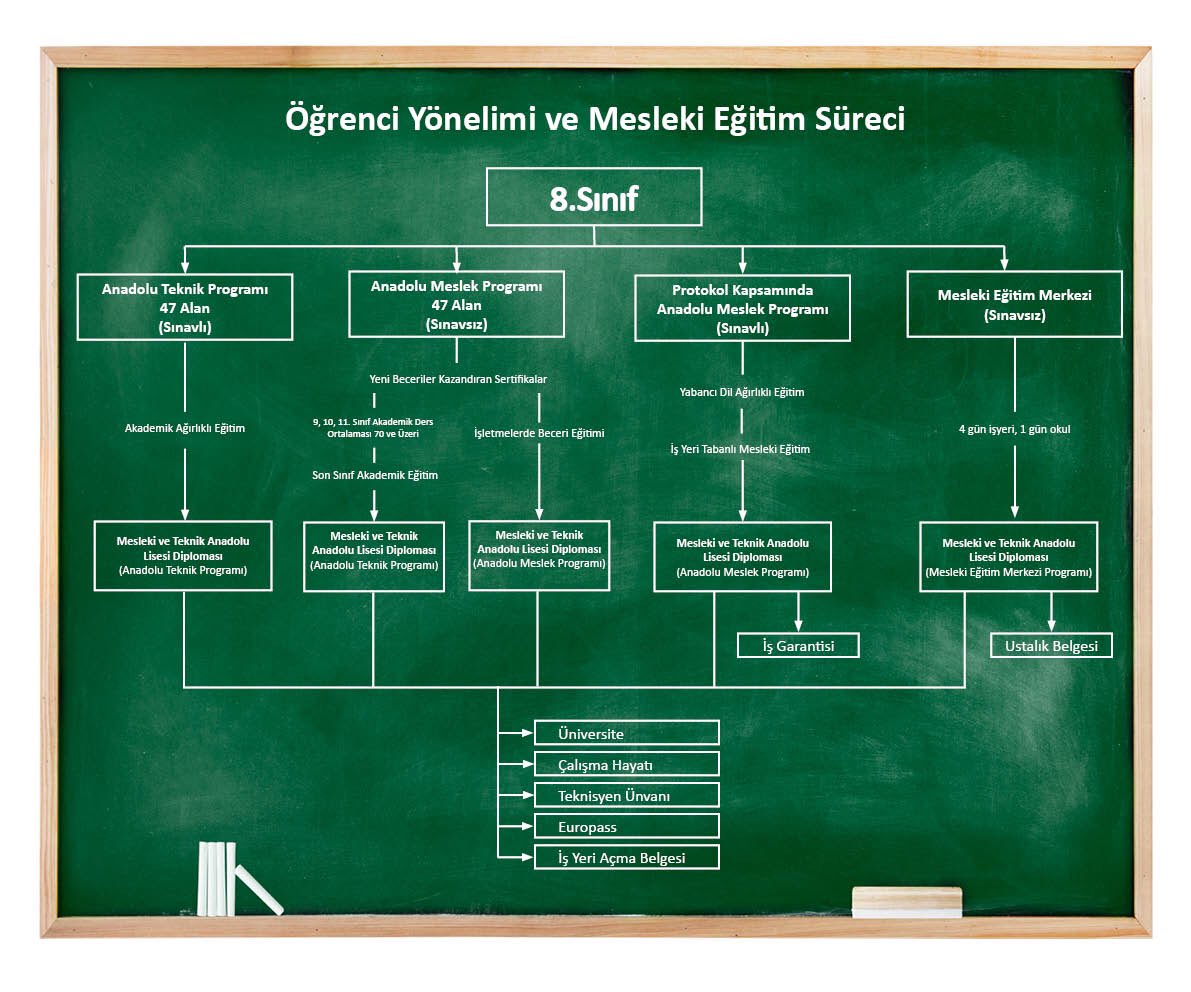 19.03.2021
Değerli velilerimiz ve sevgili öğrenciler,
Ortaokul eğitimi sonrası Meslek ve Teknik Anadolu Lisesi Programlarına geçişte öğrencilerimizin 3 seçeneği bulunmaktadır. Bunlar;
Anadolu Teknik Programı
Anadolu Meslek Programı 
Protokol Kapsamında Anadolu Meslek Programı

Okulumuzda bu programlar iki tanesi uygulanmaktadır. Anadolu Meslek ve Teknik Programları. Anadolu Teknik Programı LGS sınavındaki başarı durumlarına göre öğrenci almaktadır. Anadolu Meslek Programında ise yerel yerleştirme söz konusudur.
19.03.2021
ANADOLU MESLEK PROGRAMI
Bu programda öğrencilere yeni beceriler kazandıran sertifikalar verilmekte ve İşletmelerde Beceri eğitimi ağırlıklı bir program uygulanmaktadır.
Bu programdan mezun olan öğrenciler Meslek ve Teknik Lisesi Diploması alırlar
Mezuniyet sonrası öğrenciler için iki seçenek bulunmaktadır
Üniversite
Meslek Yüksel Okulu (Ek Puan) 
Lisans
Çalışma Hayatı
Teknisyen Ünvanı
İş Yeri Açma Belgesi
Europass
19.03.2021
ANADOLU TEKNİK PROGRAMI
Bu programda öğrenciler için akademik ağırlıklı eğitim verilmektedir. Öğrenciler 12.sınıf sonrası yaz döneminde İşletmelerde Beceri Eğitimi almaktadırlar.
Bu programdan mezun olan öğrenciler Meslek ve Teknik Lisesi Diploması alırlar
Mezuniyet sonrası öğrenciler için iki seçenek bulunmaktadır.
Üniversite
Meslek Yüksel Okulu (Ek Puan) 
Lisans
Çalışma Hayatı
Teknisyen Ünvanı
İş Yeri Açma Belgesi
Europass
19.03.2021
Elektrik-elektronik teknolojisi alanı
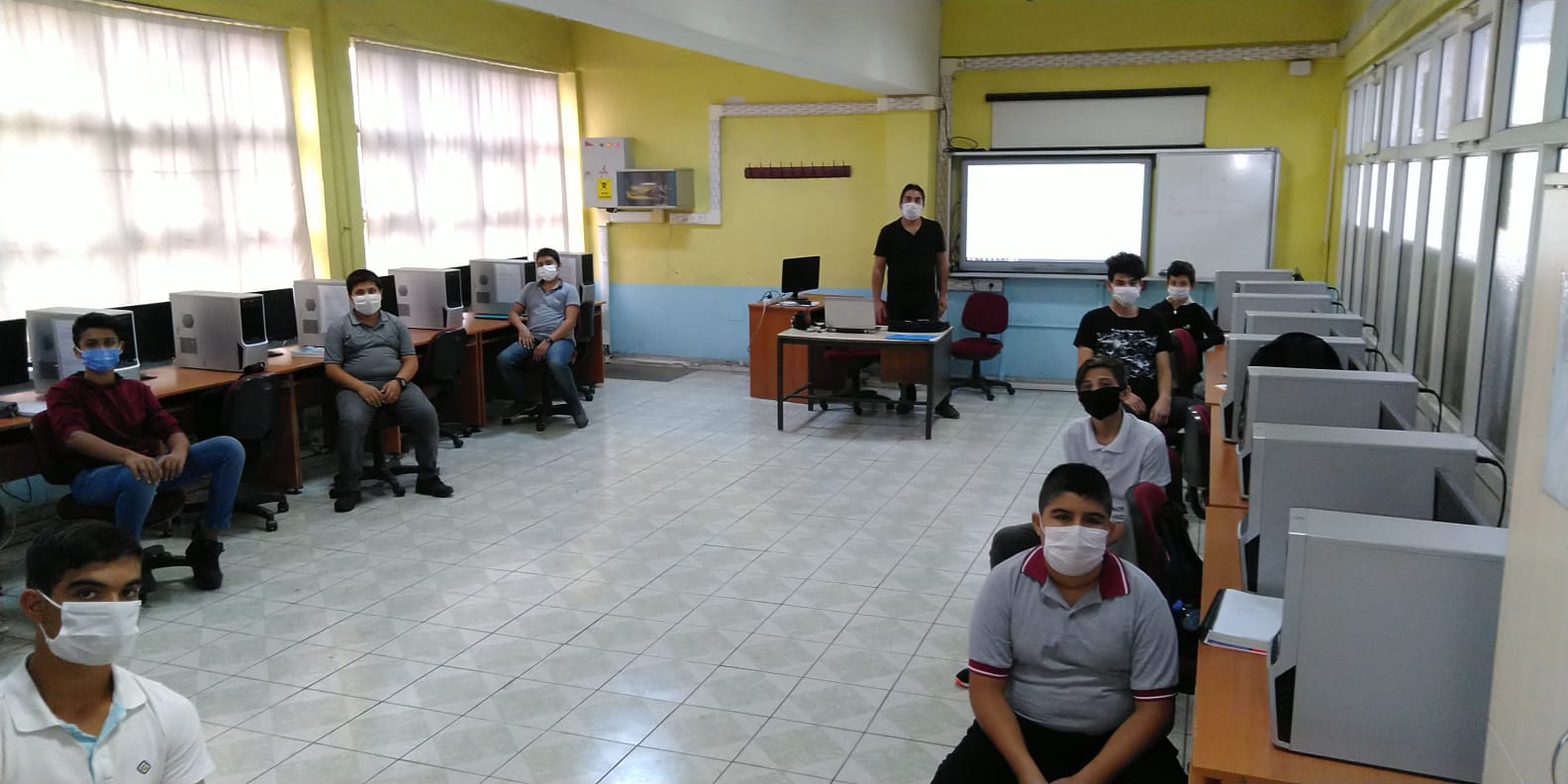 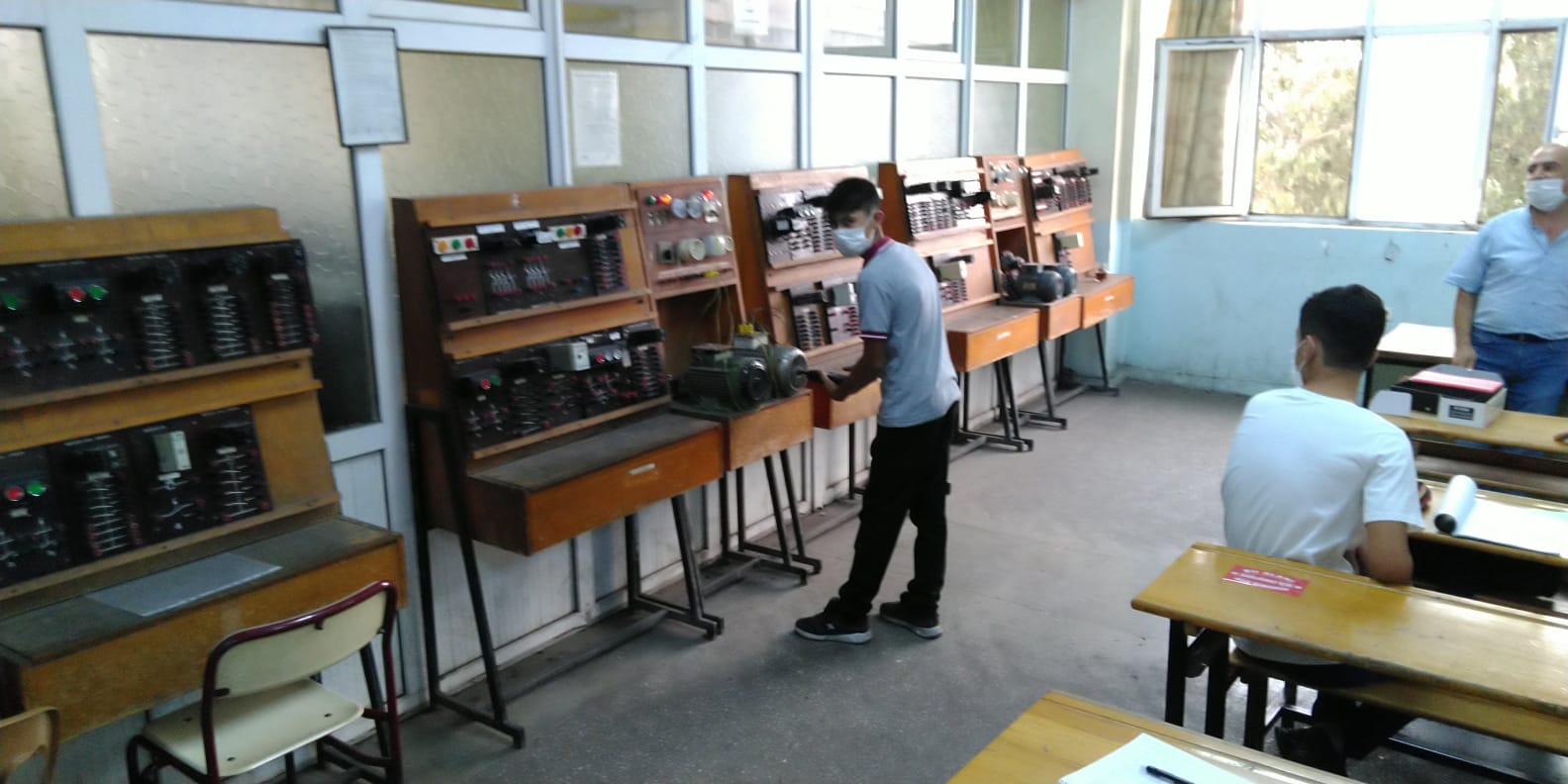 19.03.2021
Makine teknolojosi alanı
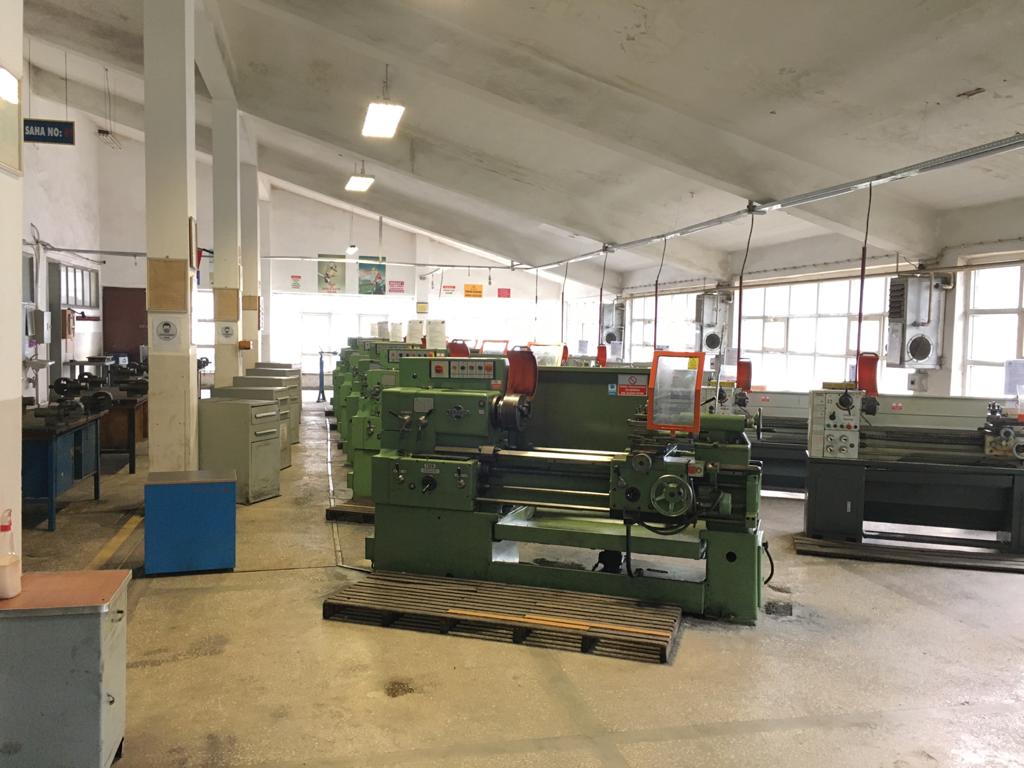 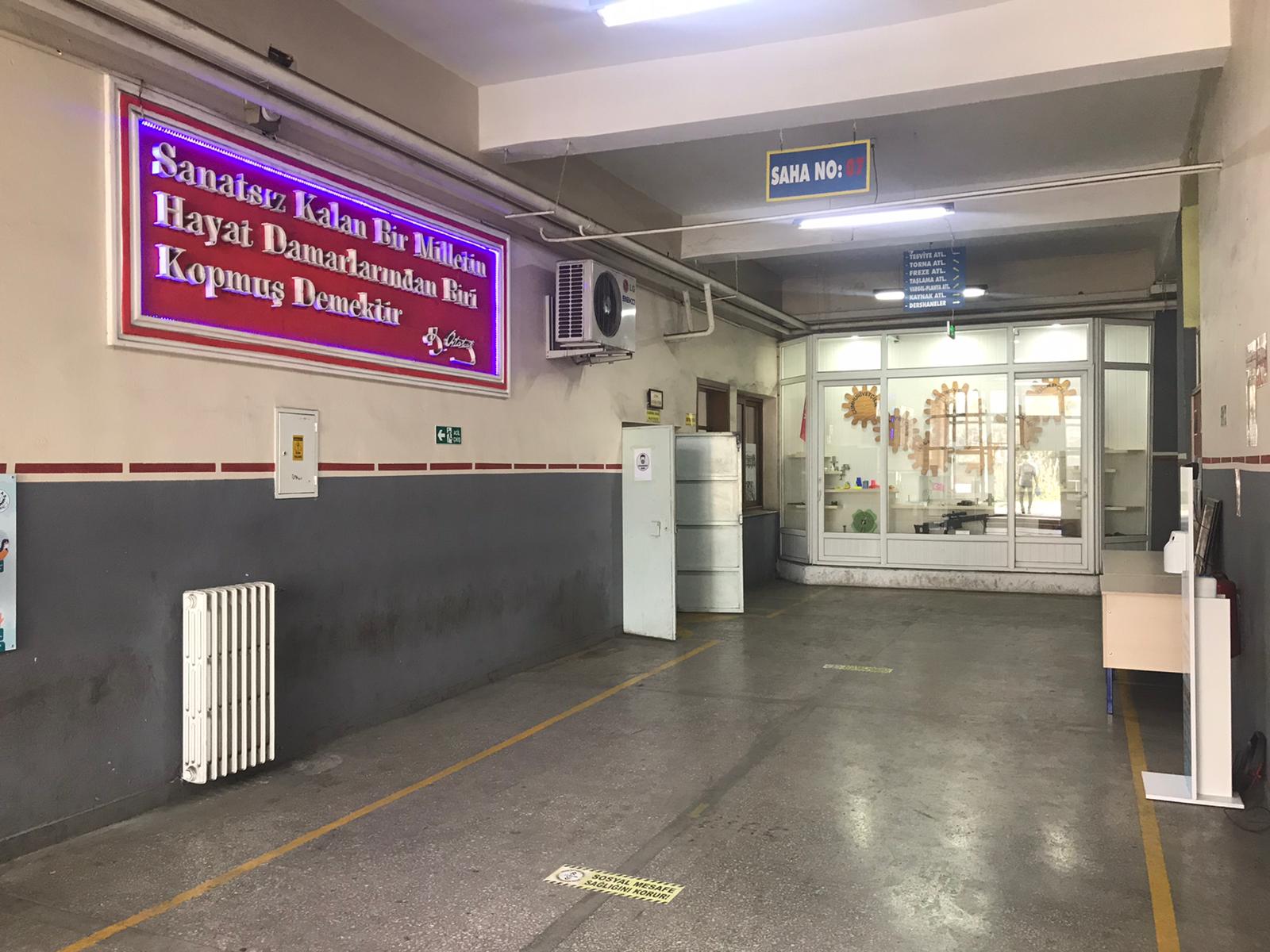 19.03.2021
Motor teknolojisialanı
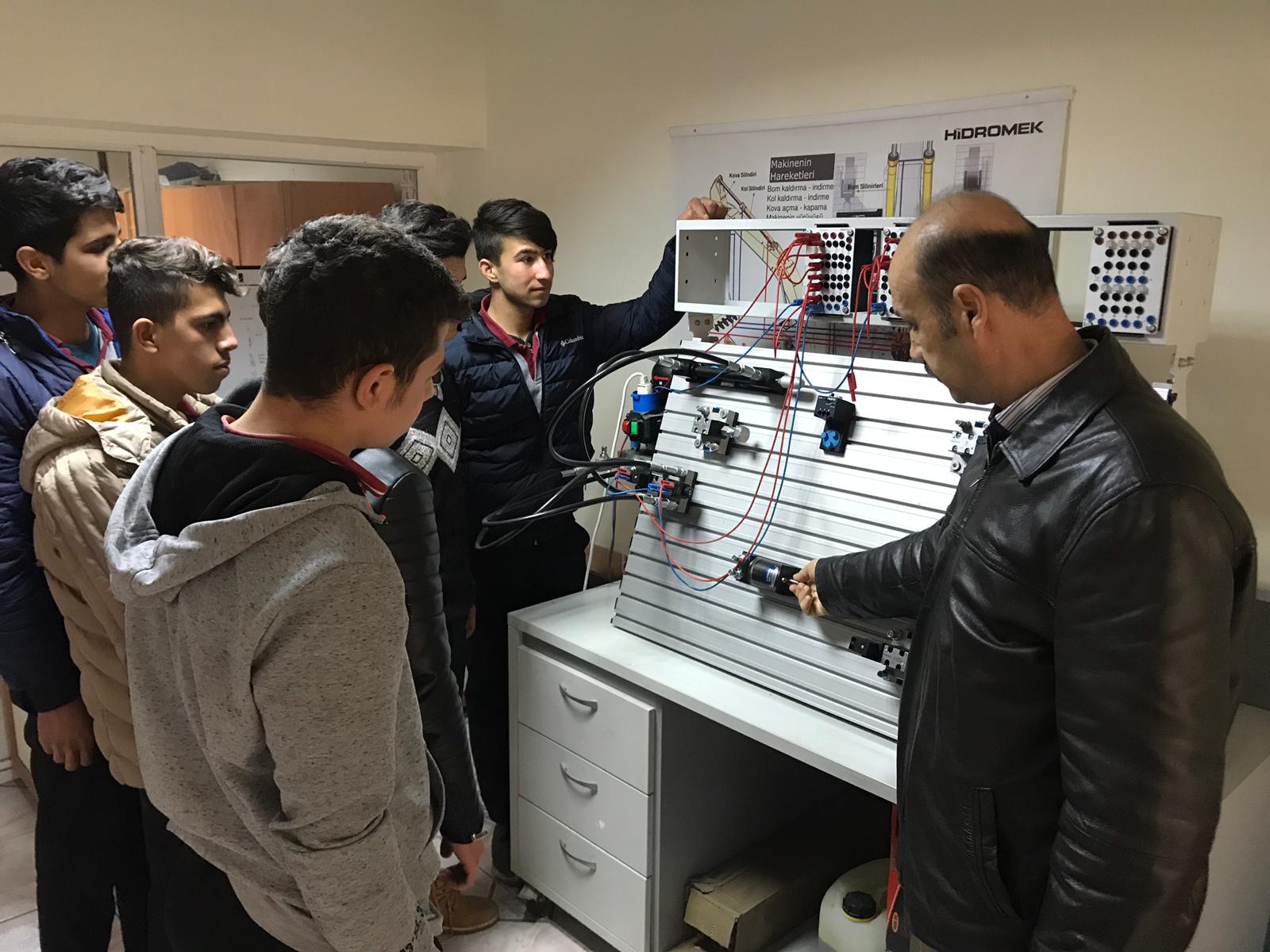 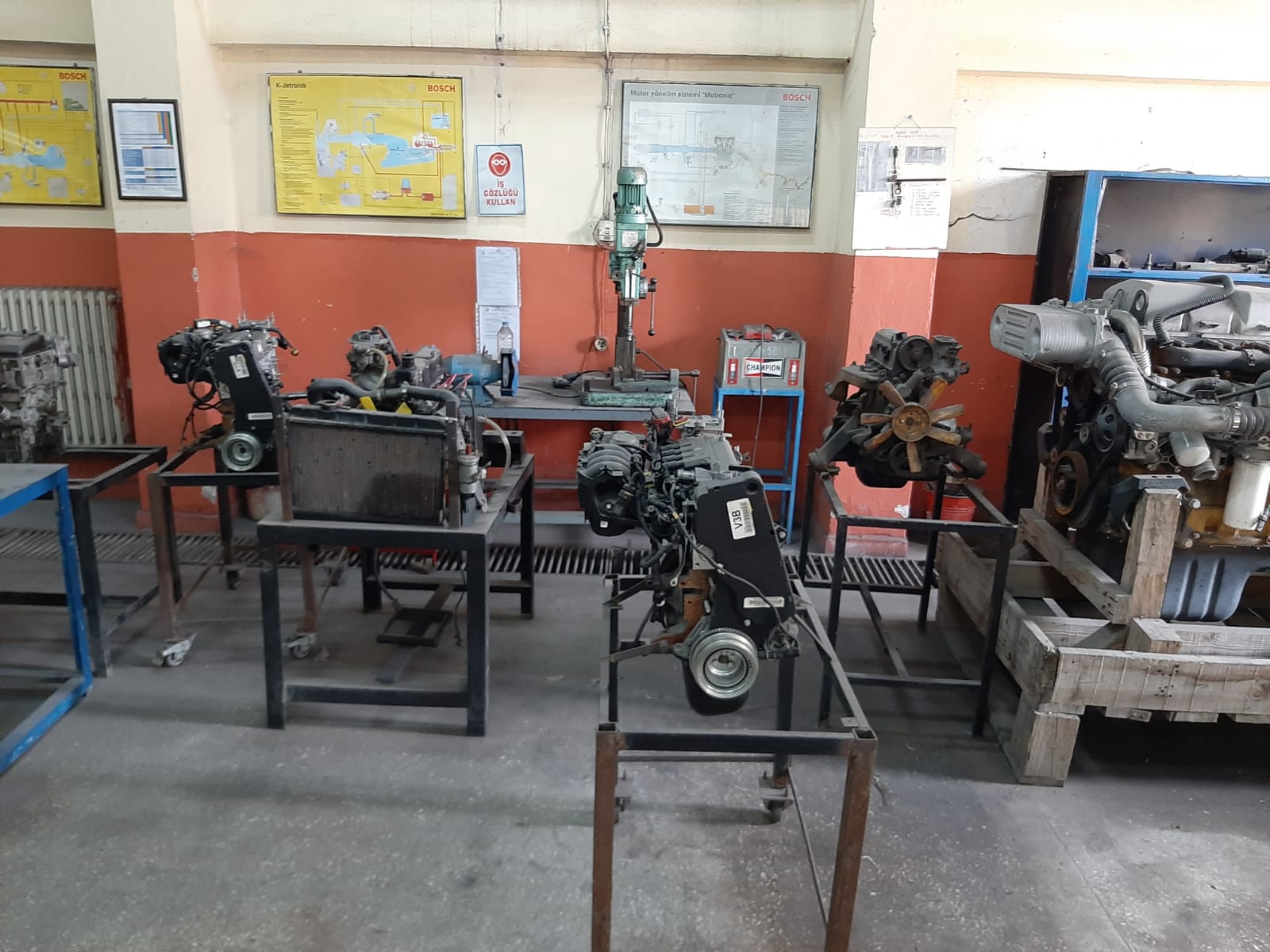 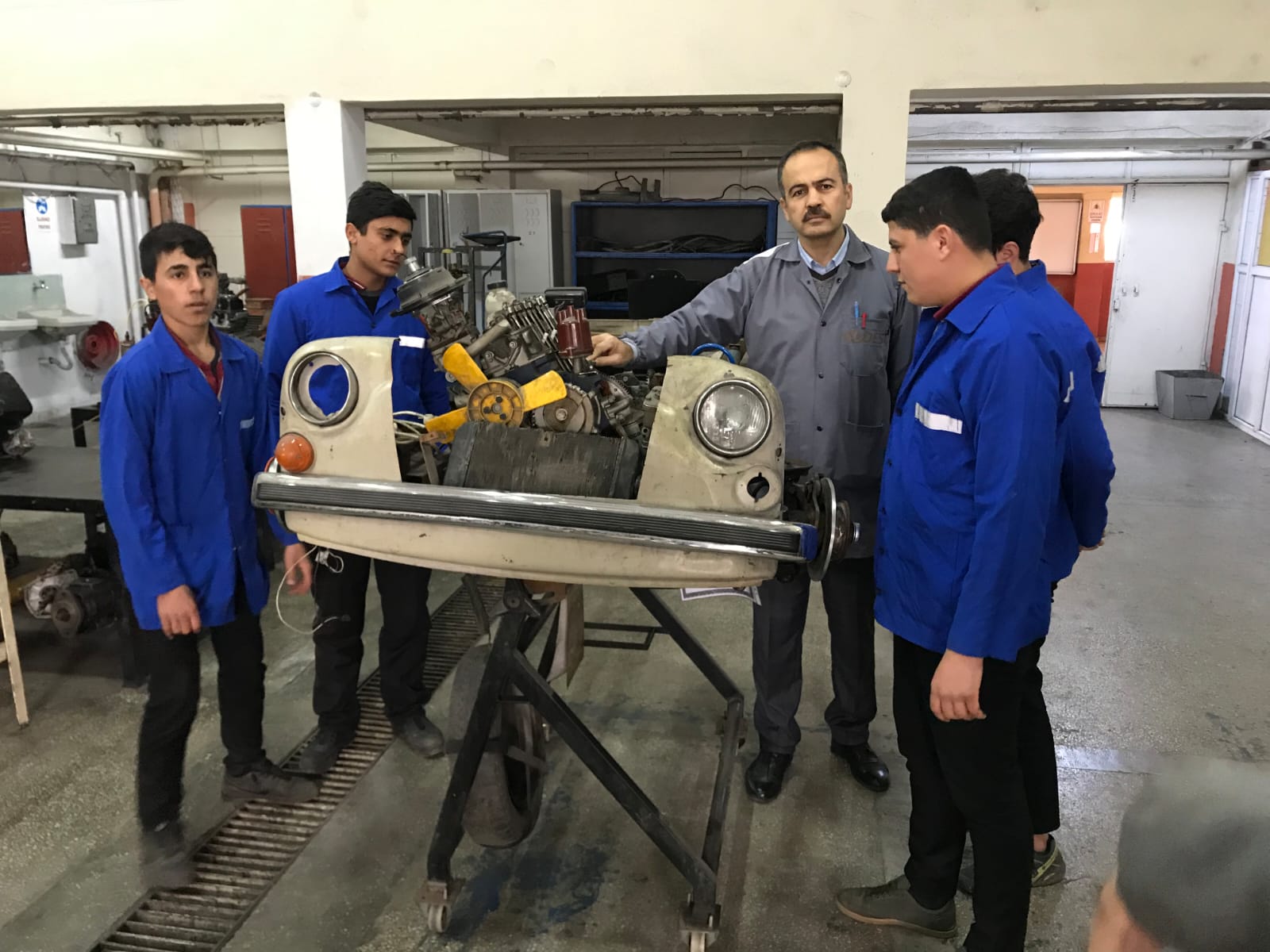 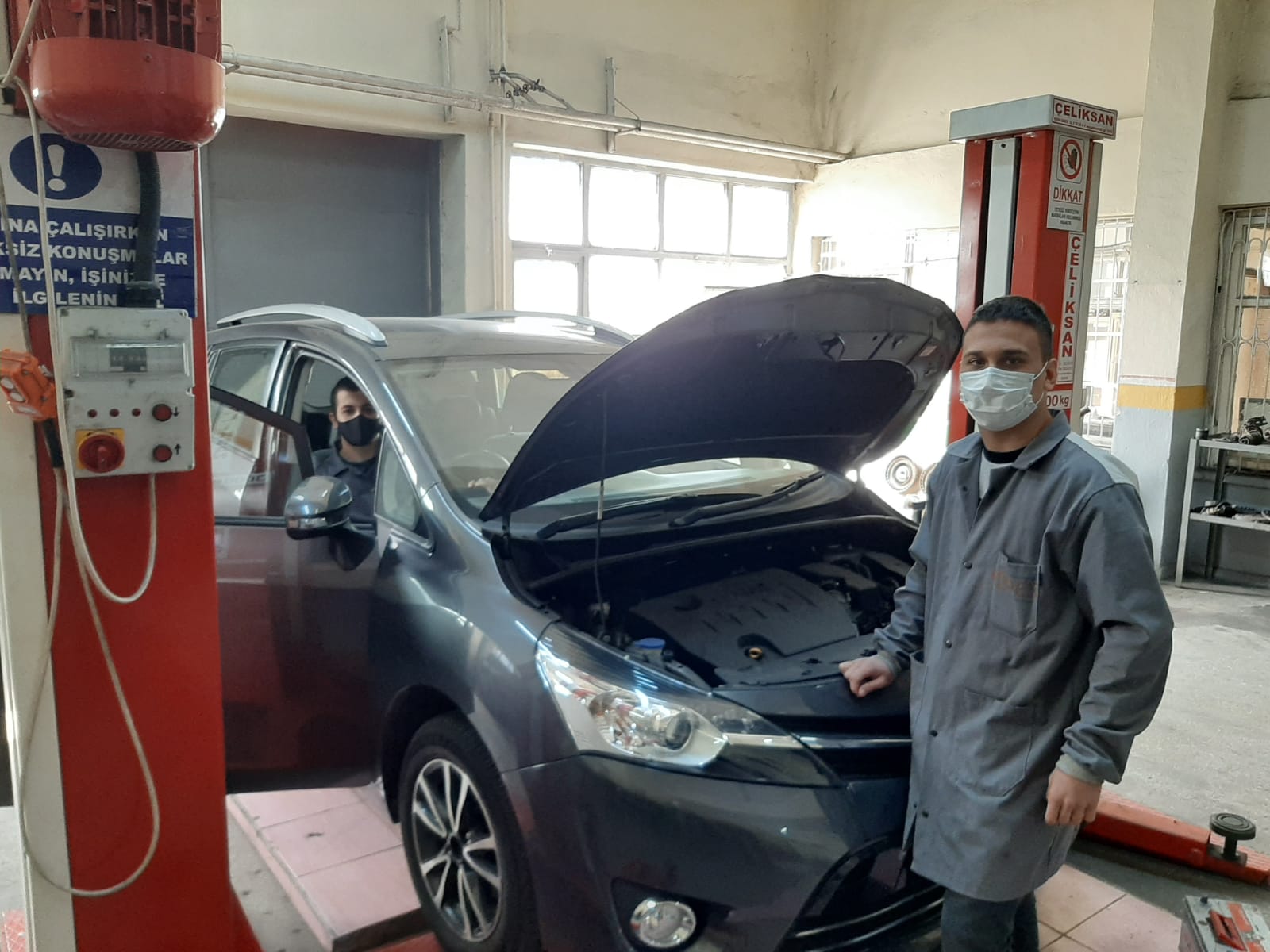 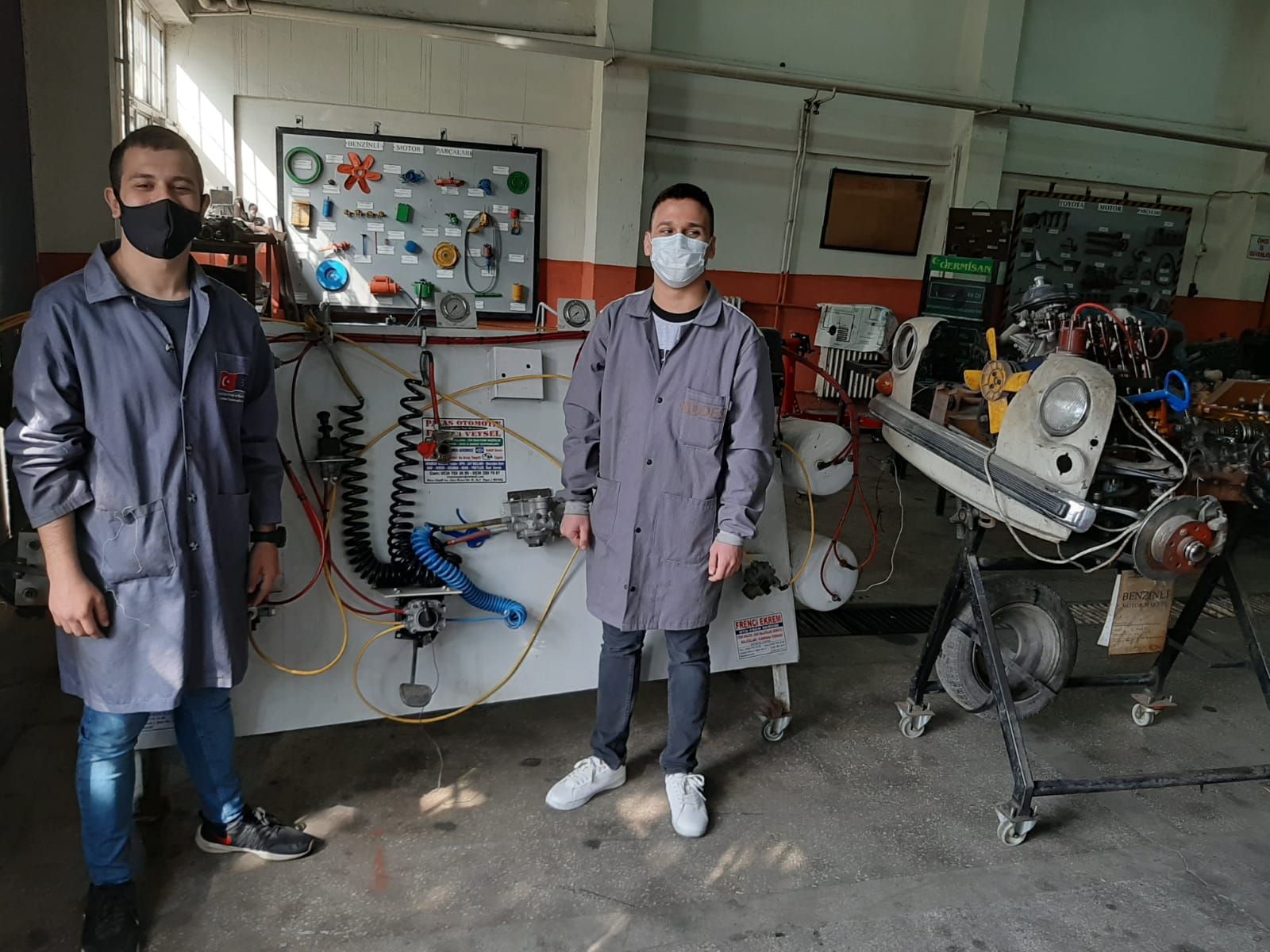 19.03.2021
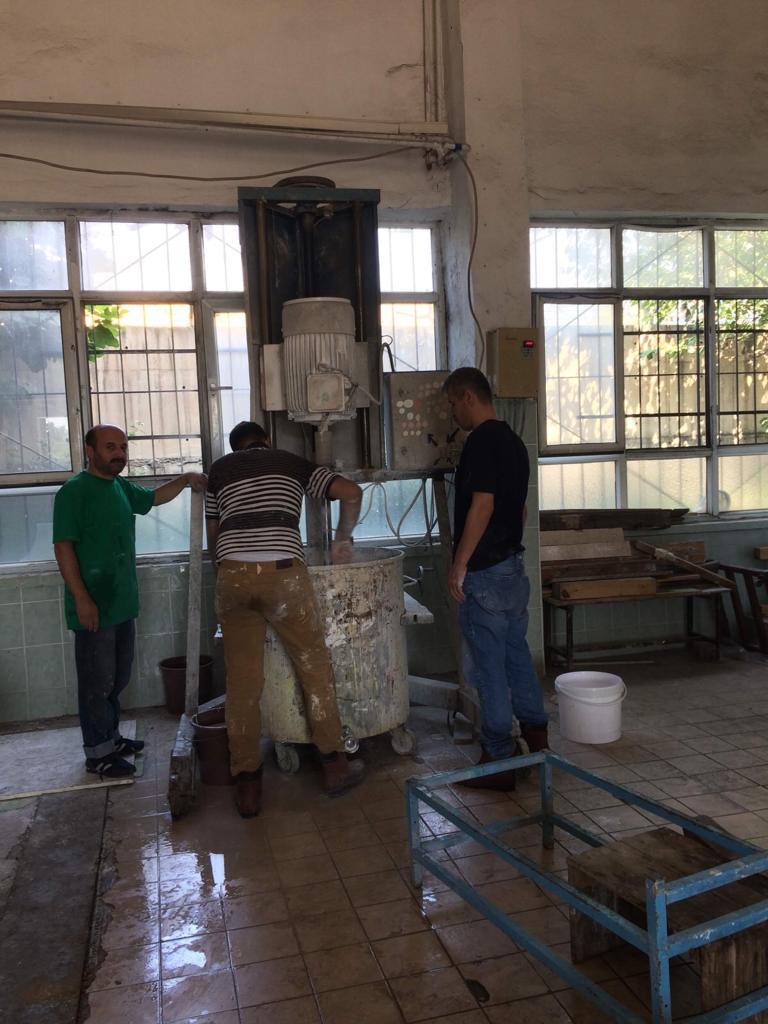 kimya teknolojisi                    alanı
19.03.2021
Bilişim Teknolojileri alanı
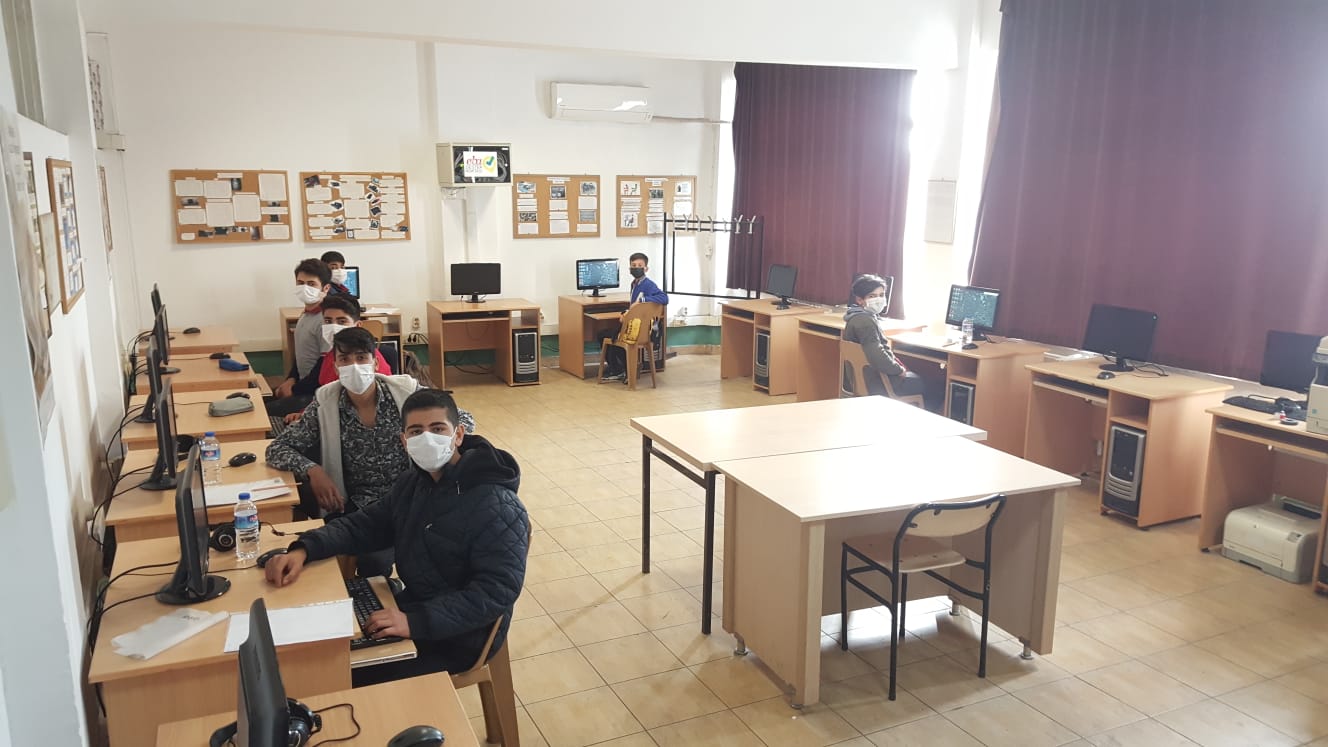 19.03.2021
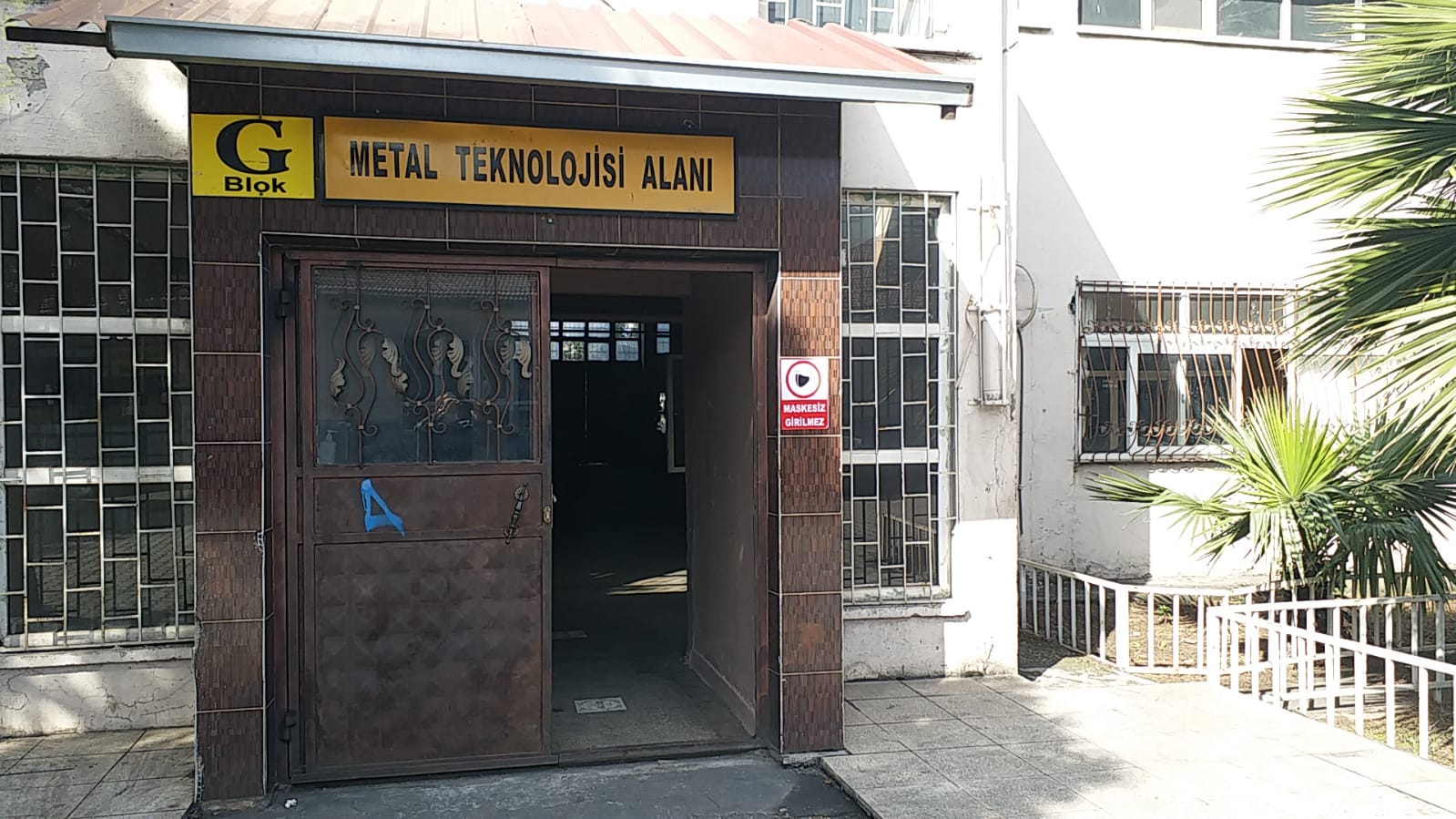 Metal teknolojisi alanı
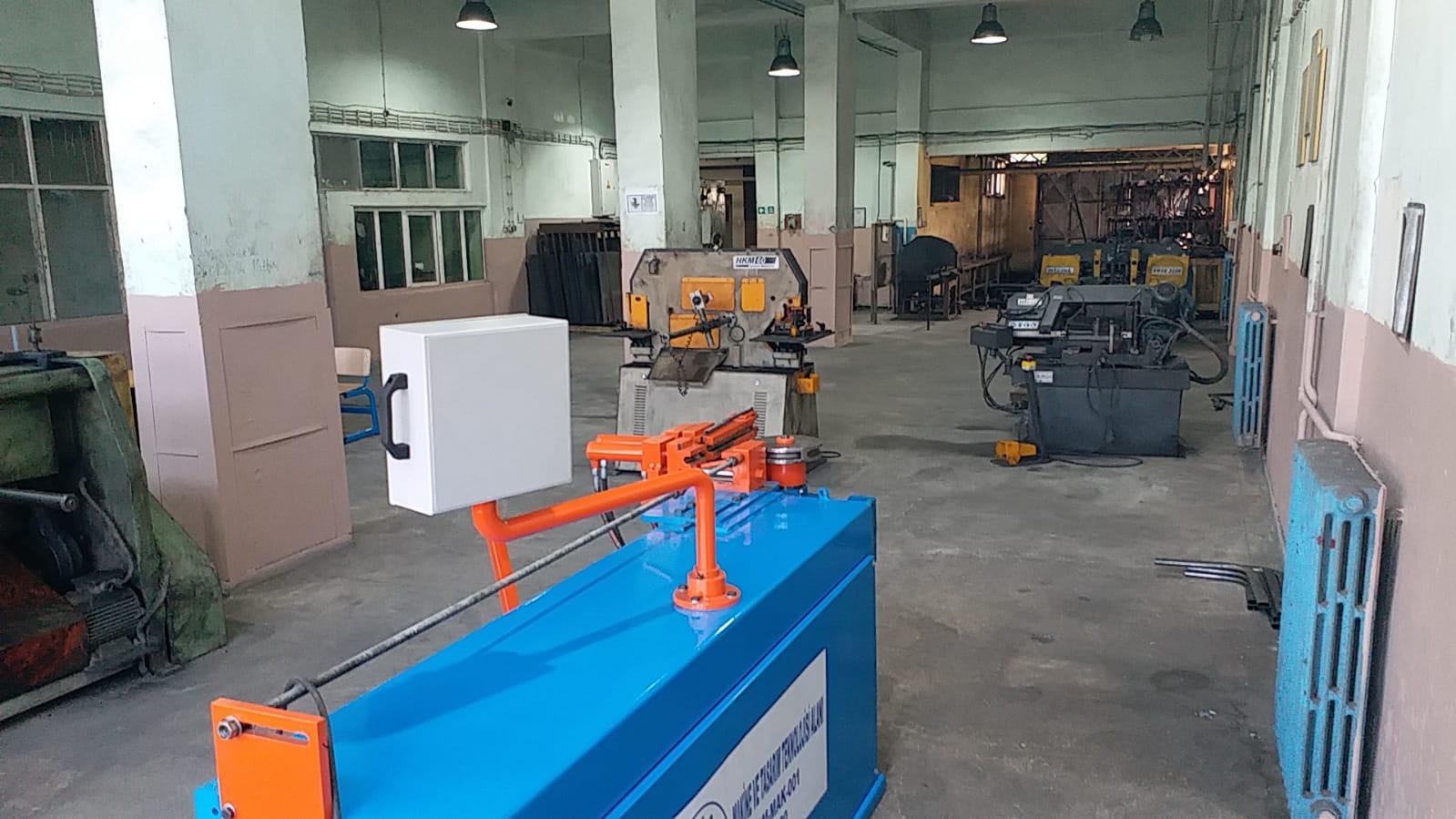 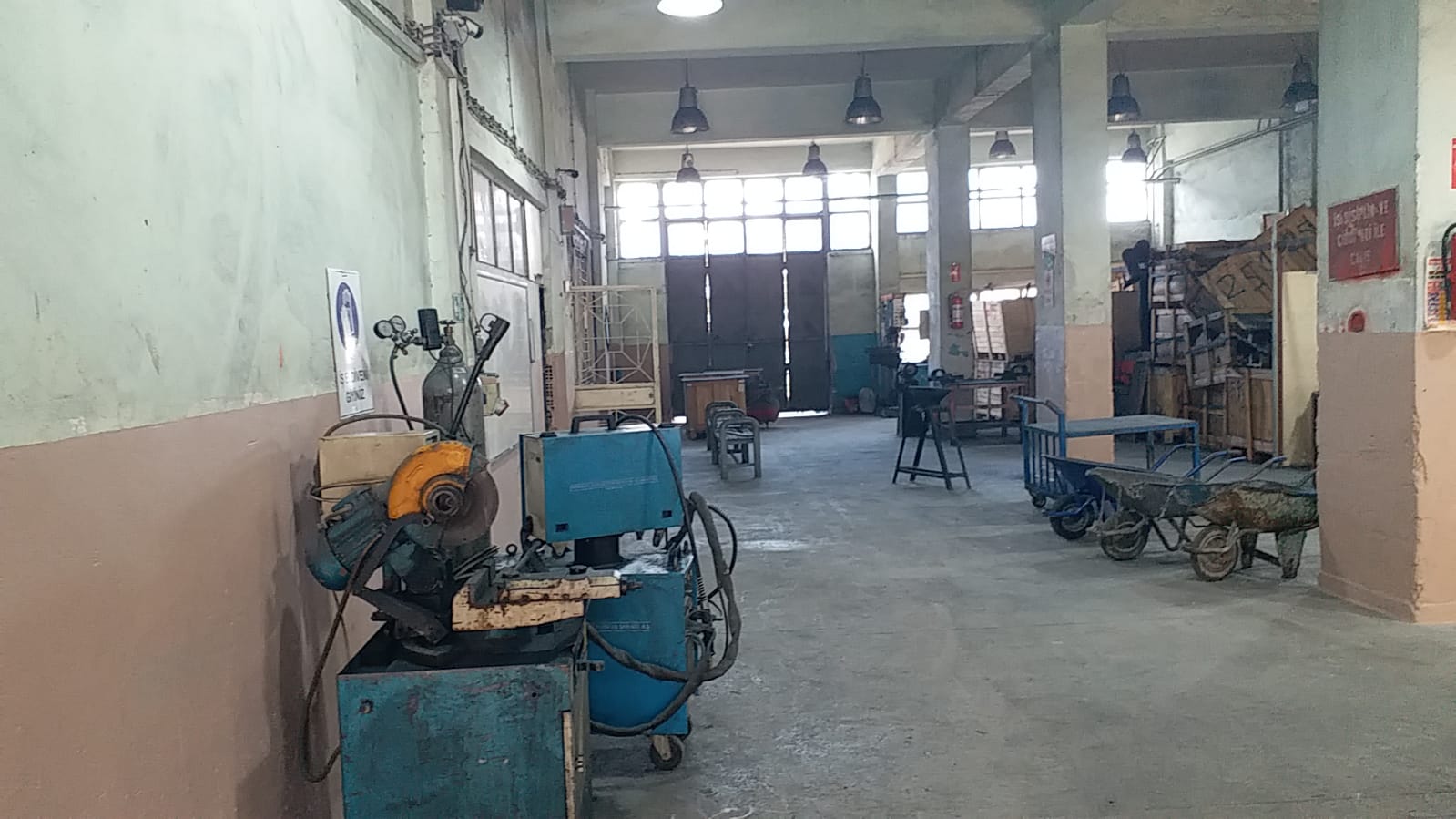 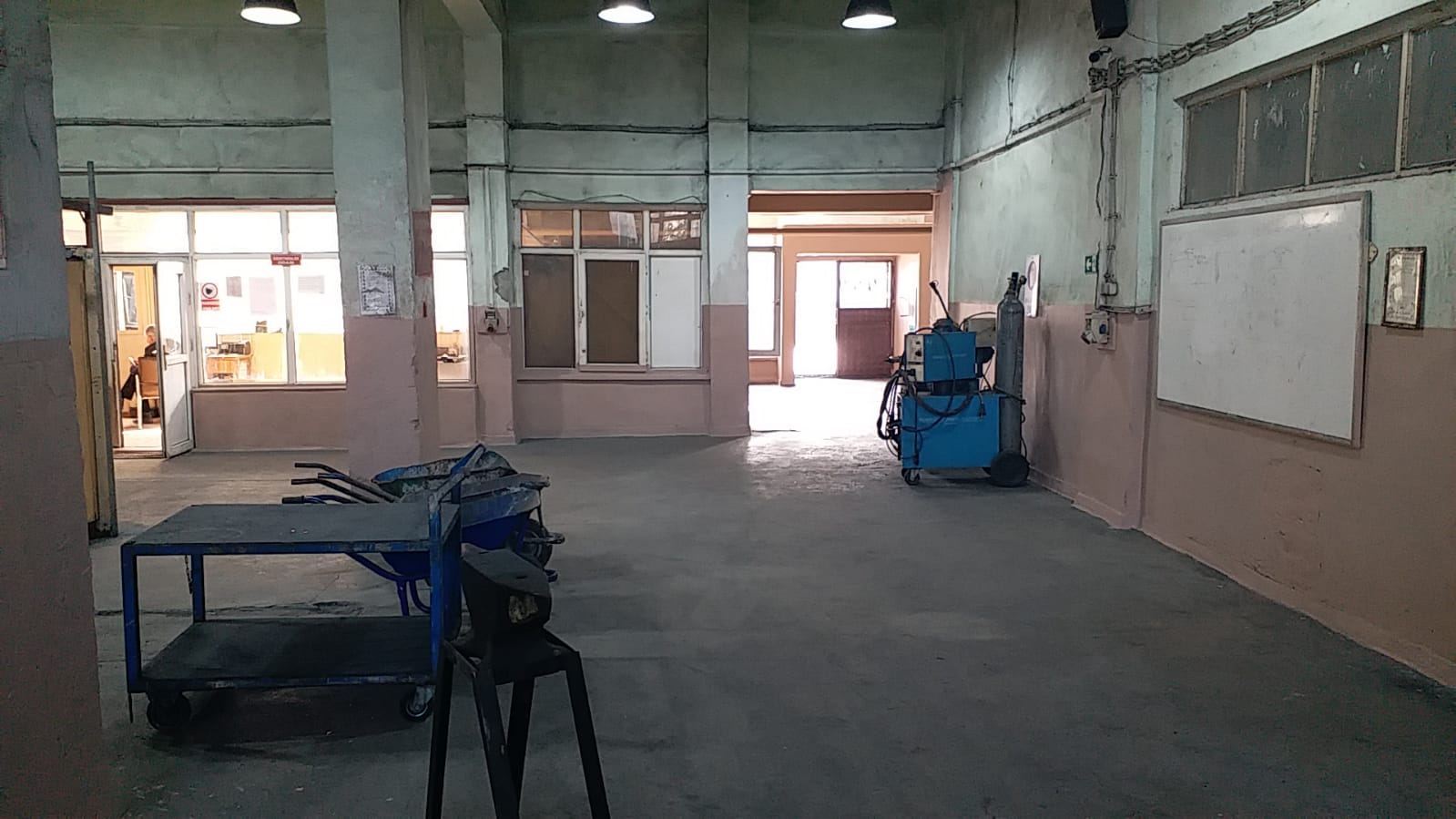 19.03.2021
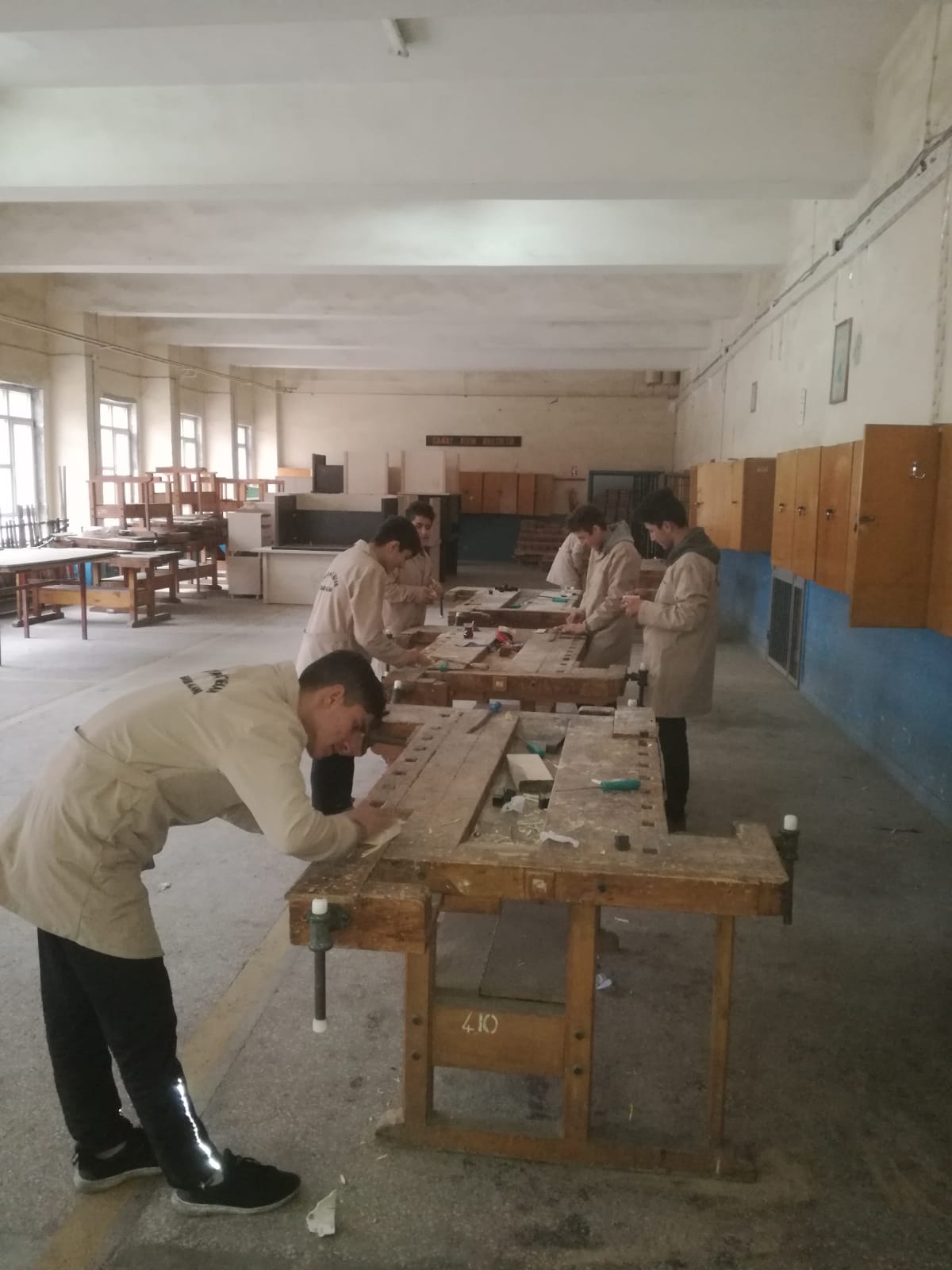 Mobilya ve iç mekan           tasarım alanı
19.03.2021
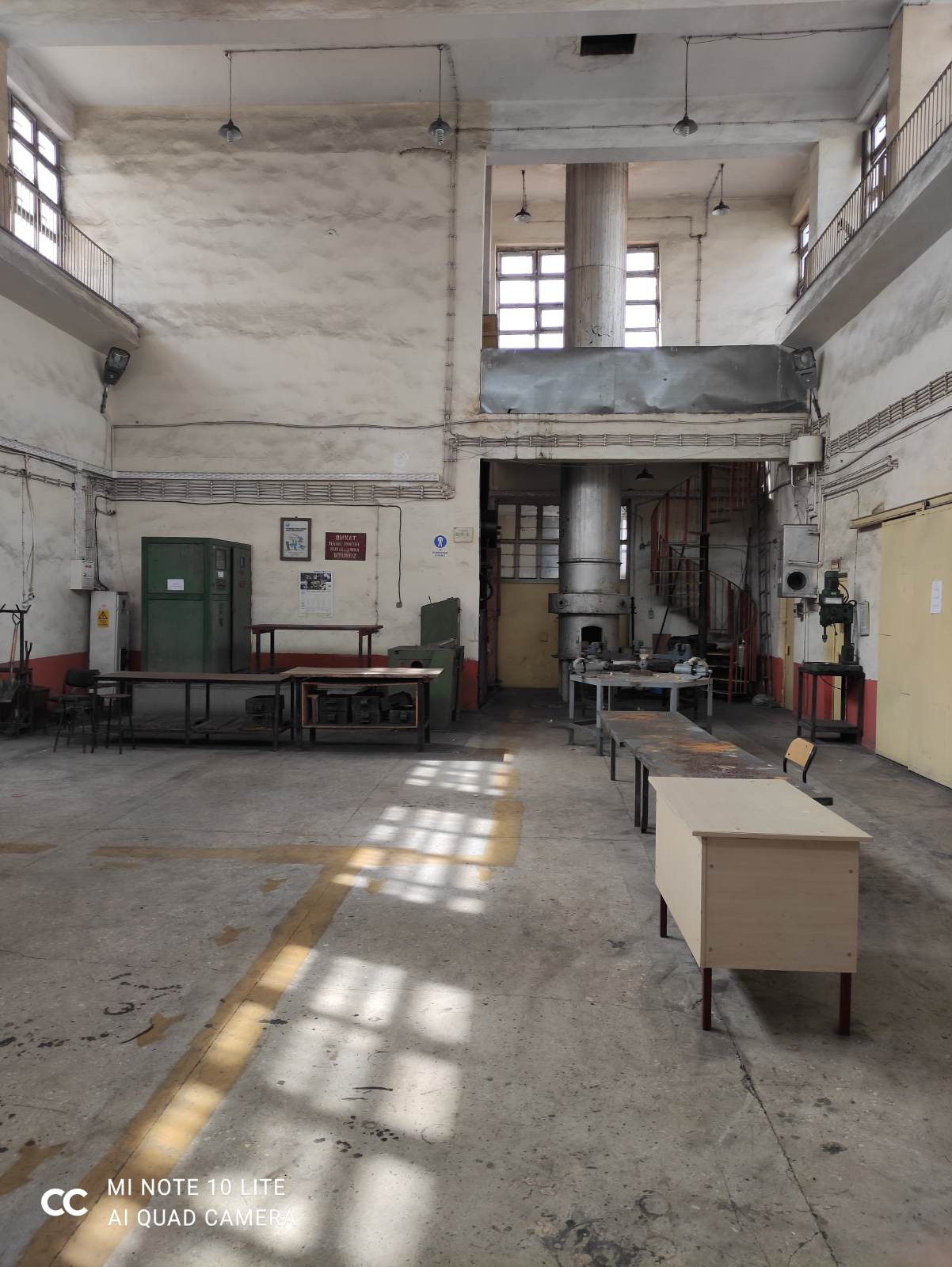 Metalurji teknolojisi alanı
19.03.2021
Otomasyon teknolojisi alanı
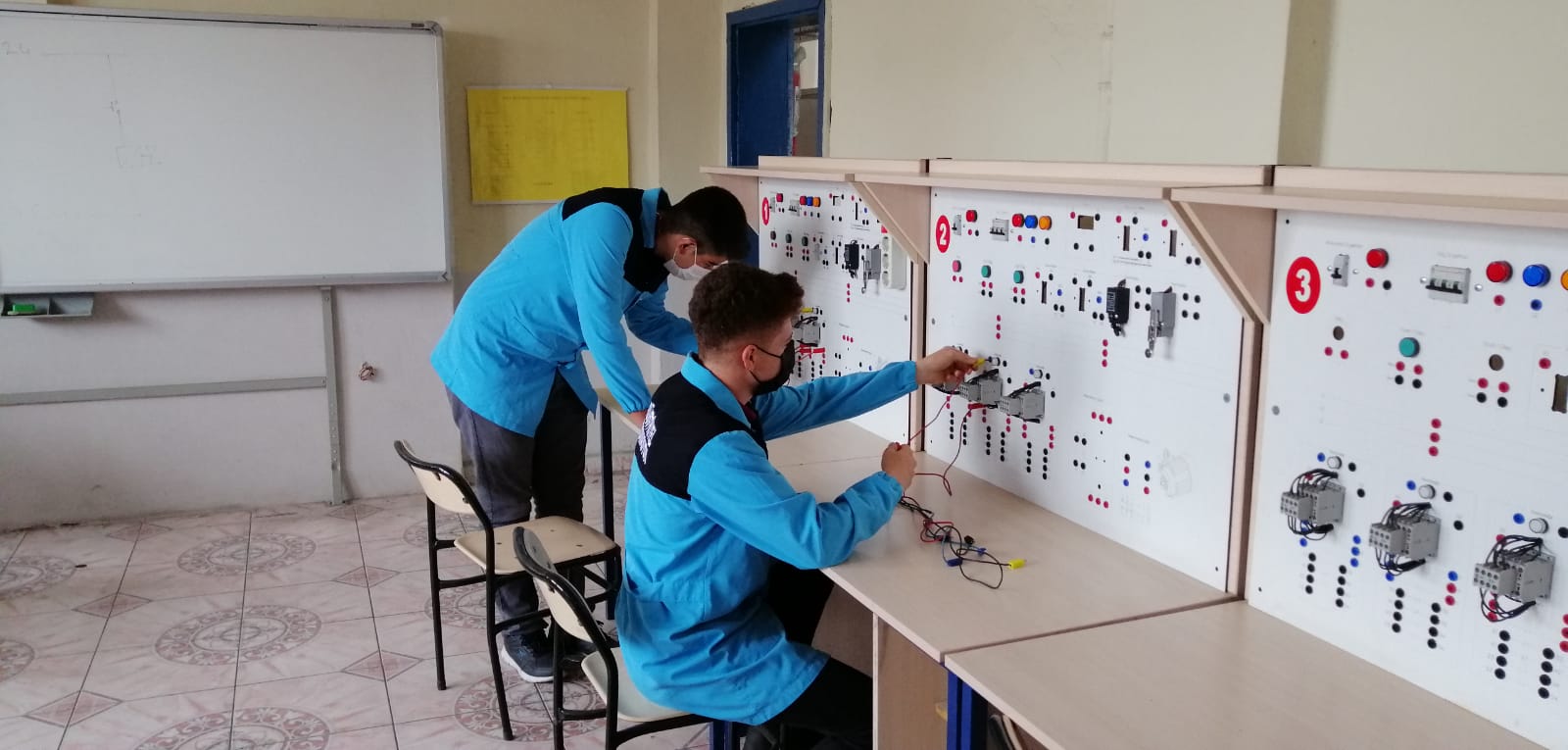 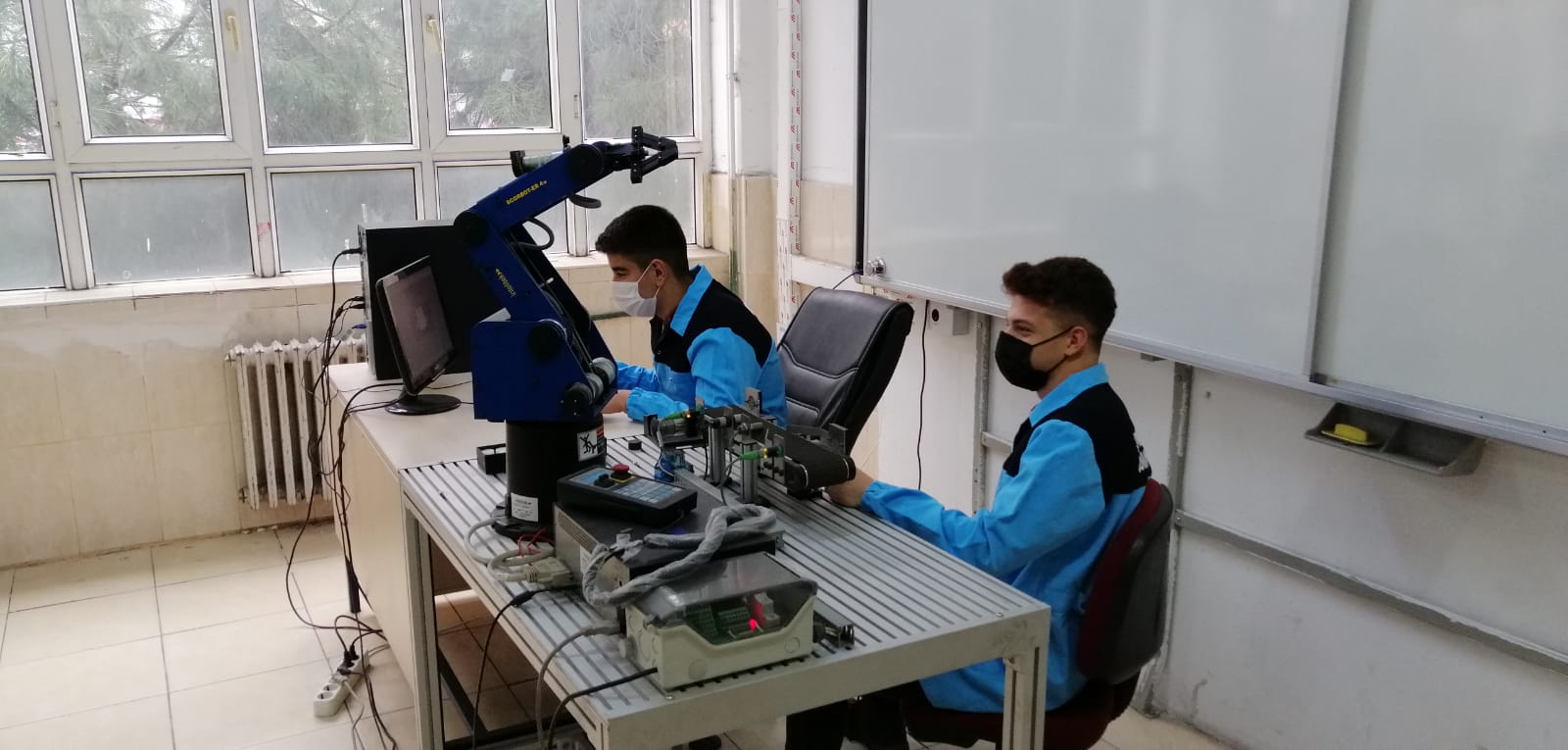 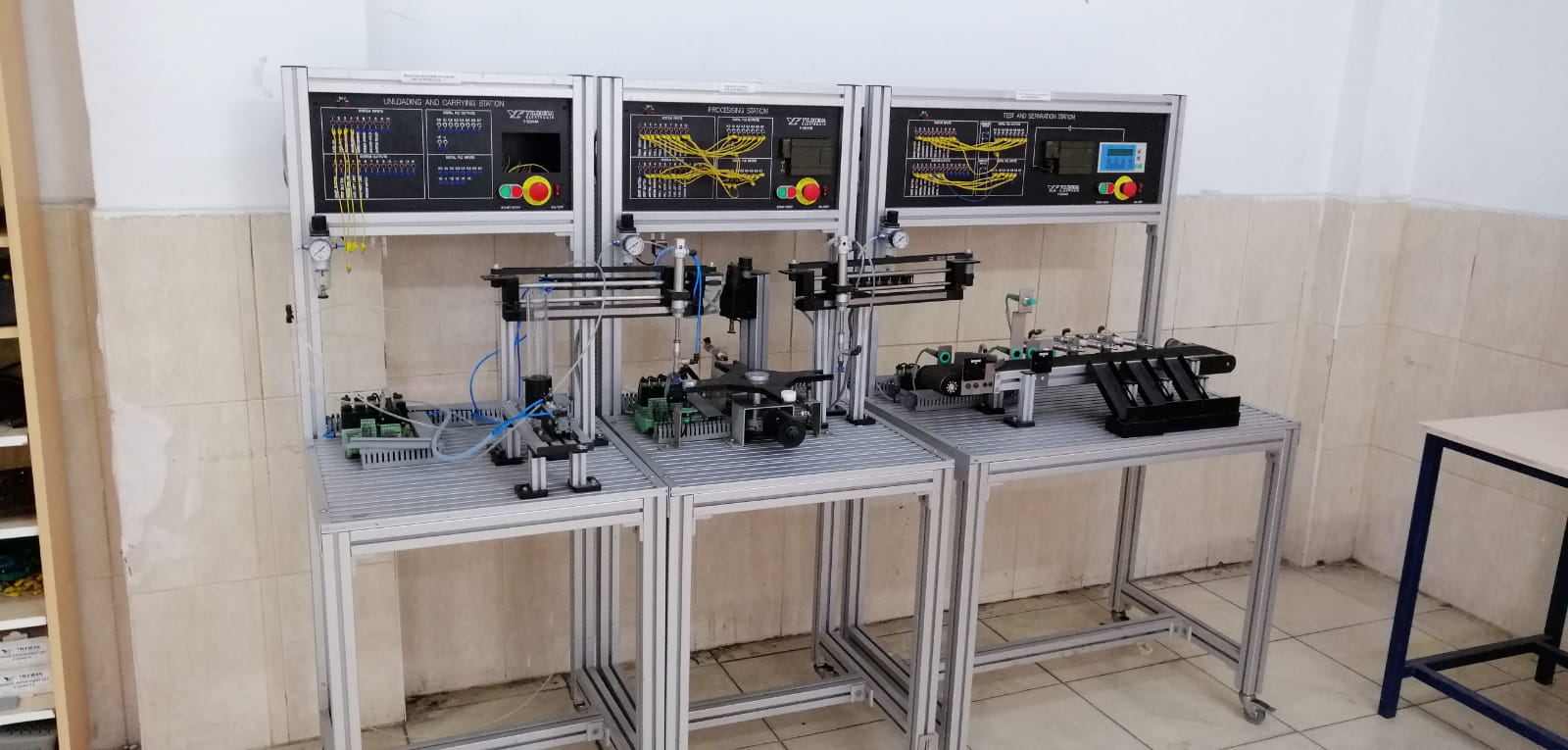 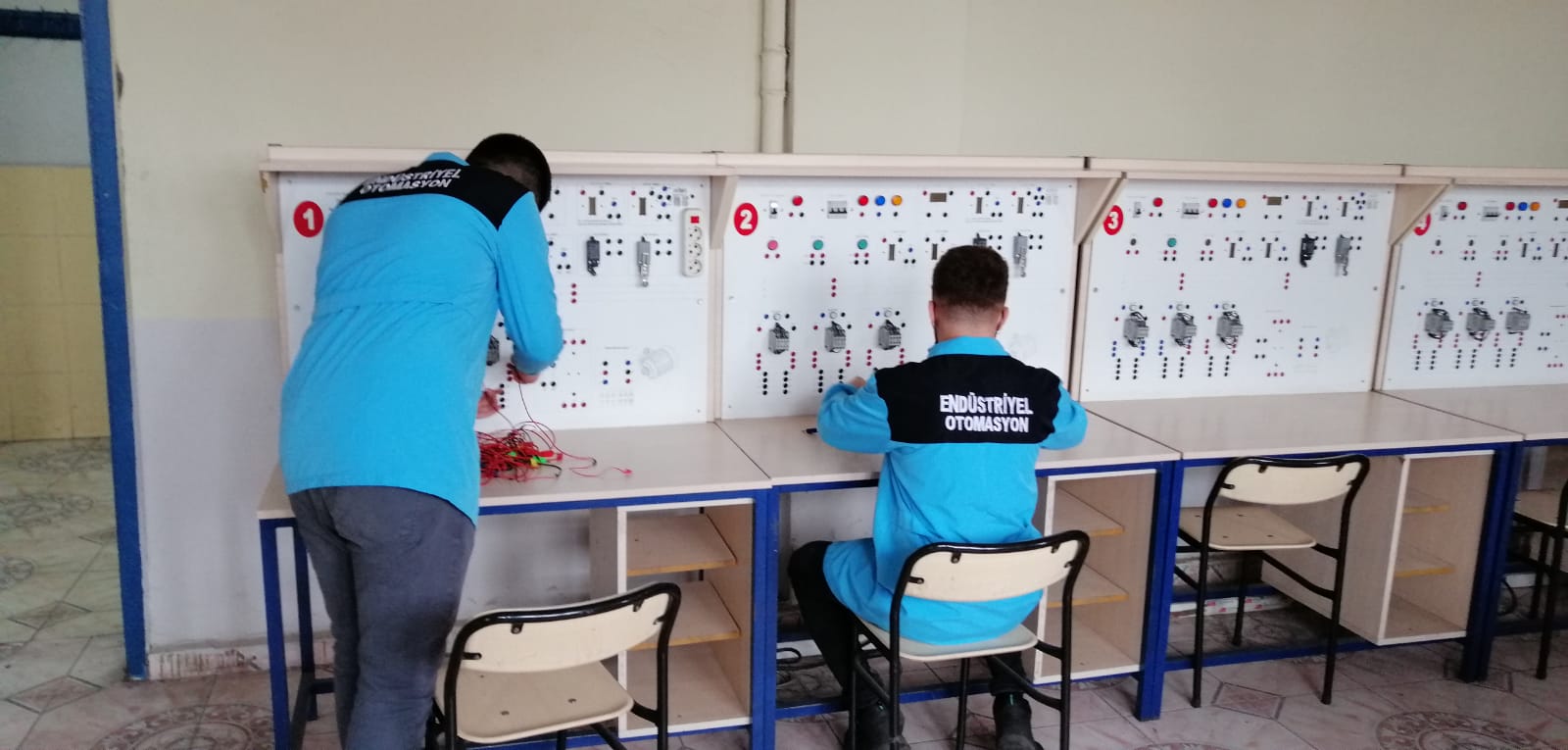 19.03.2021